Fabriquer la maison de Turquoise
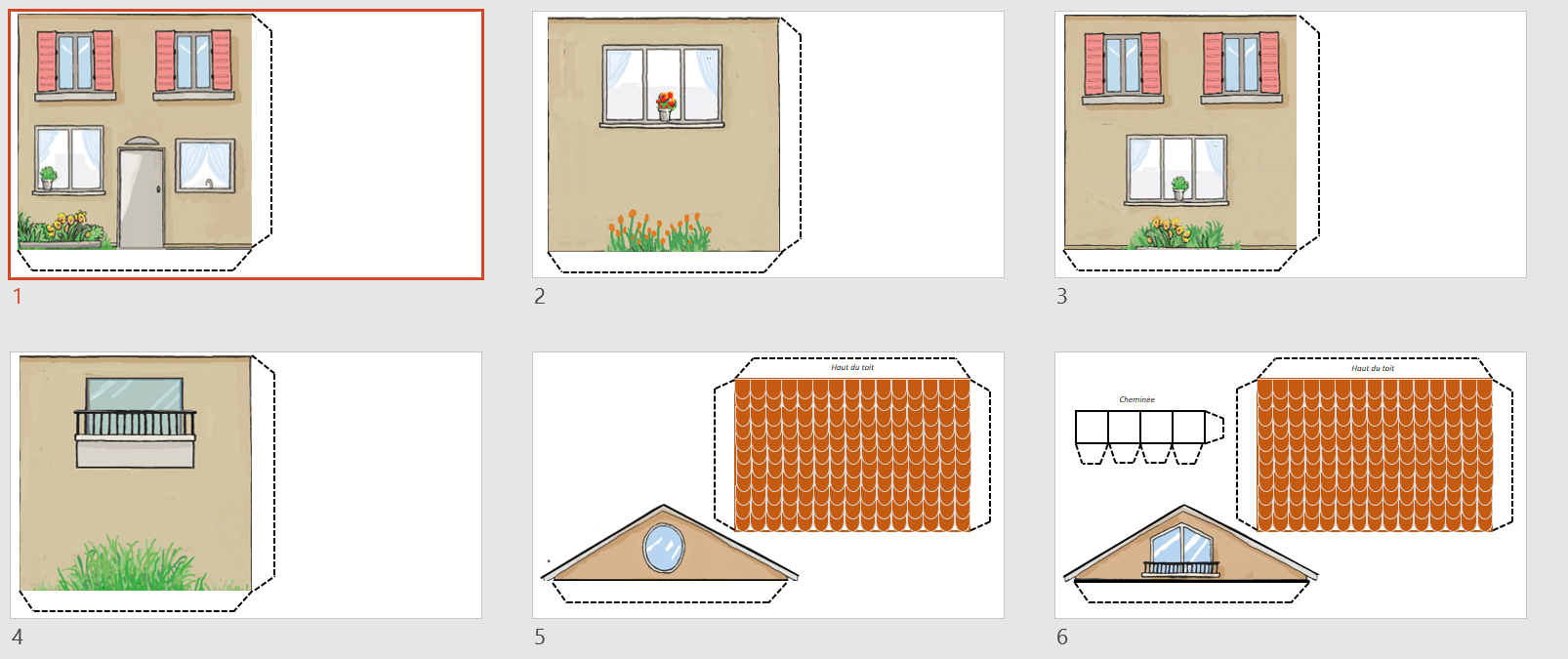 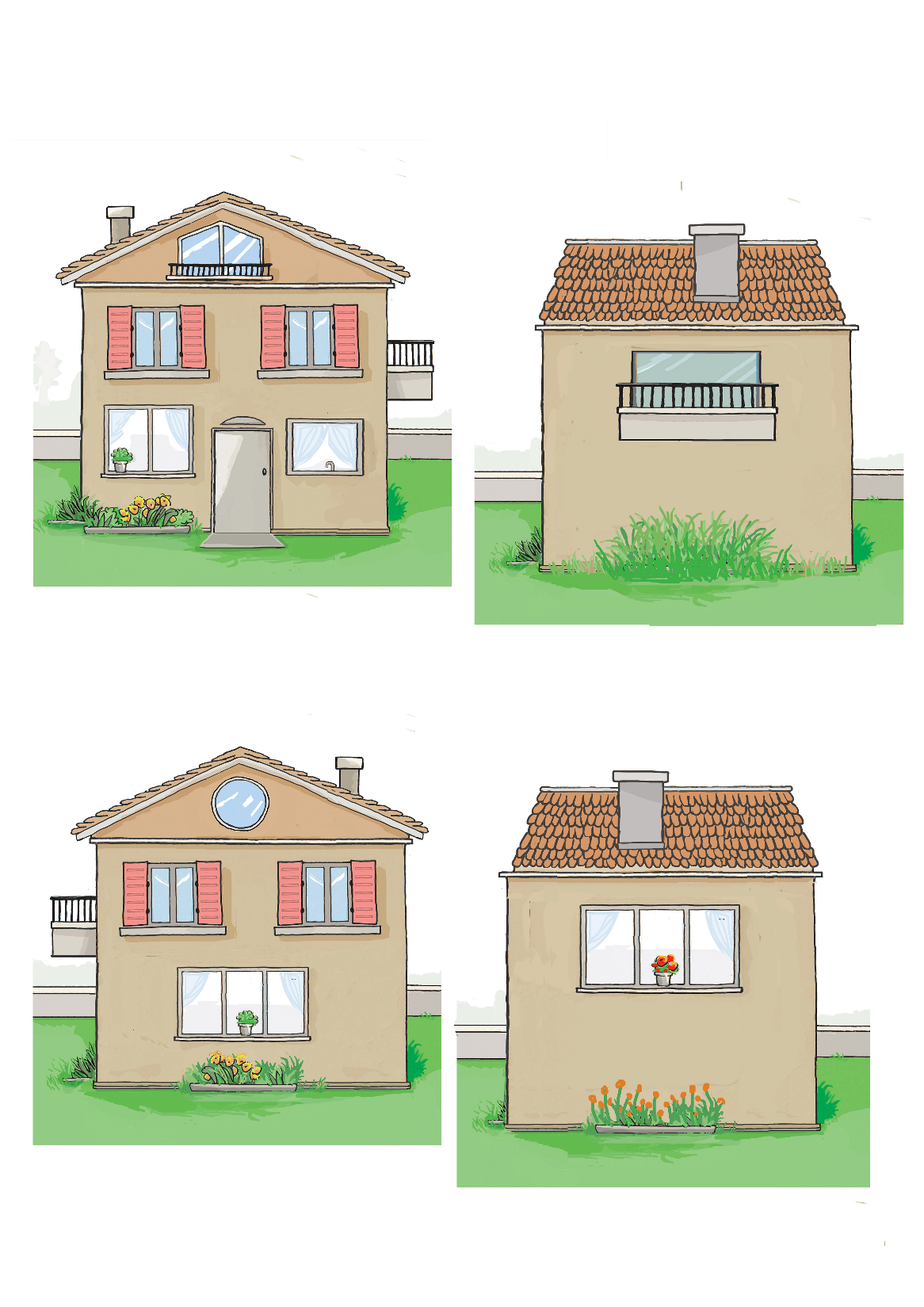 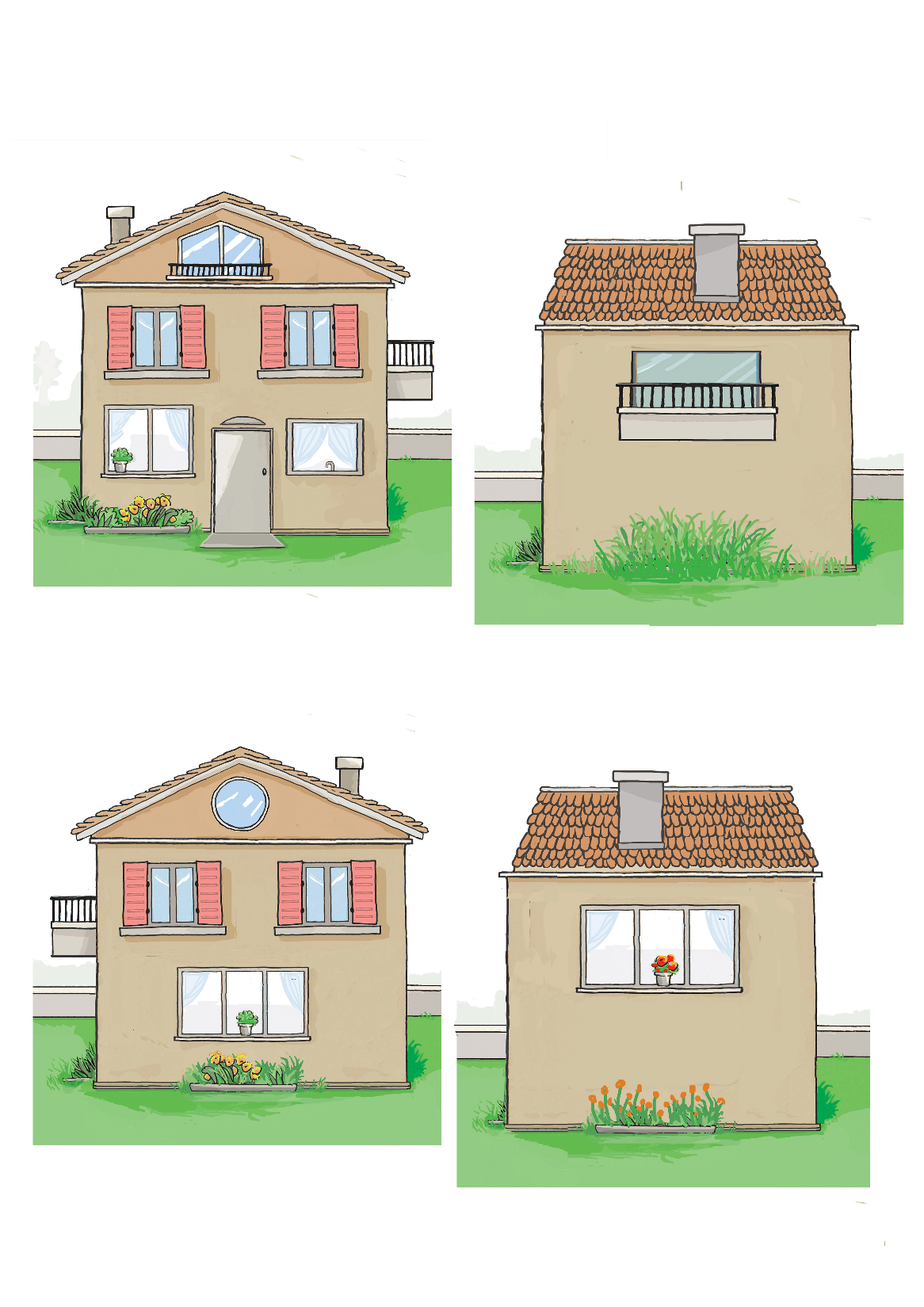 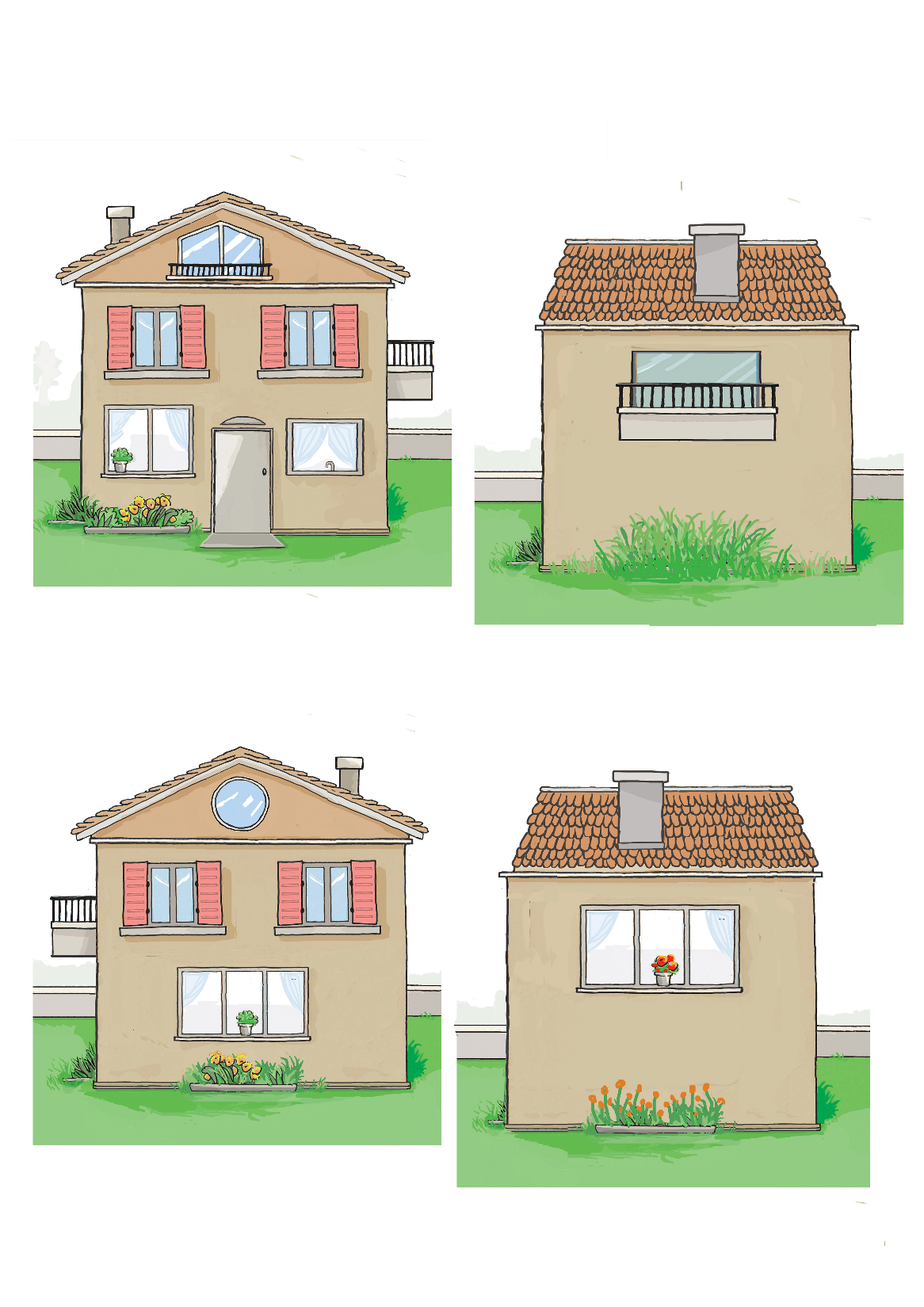 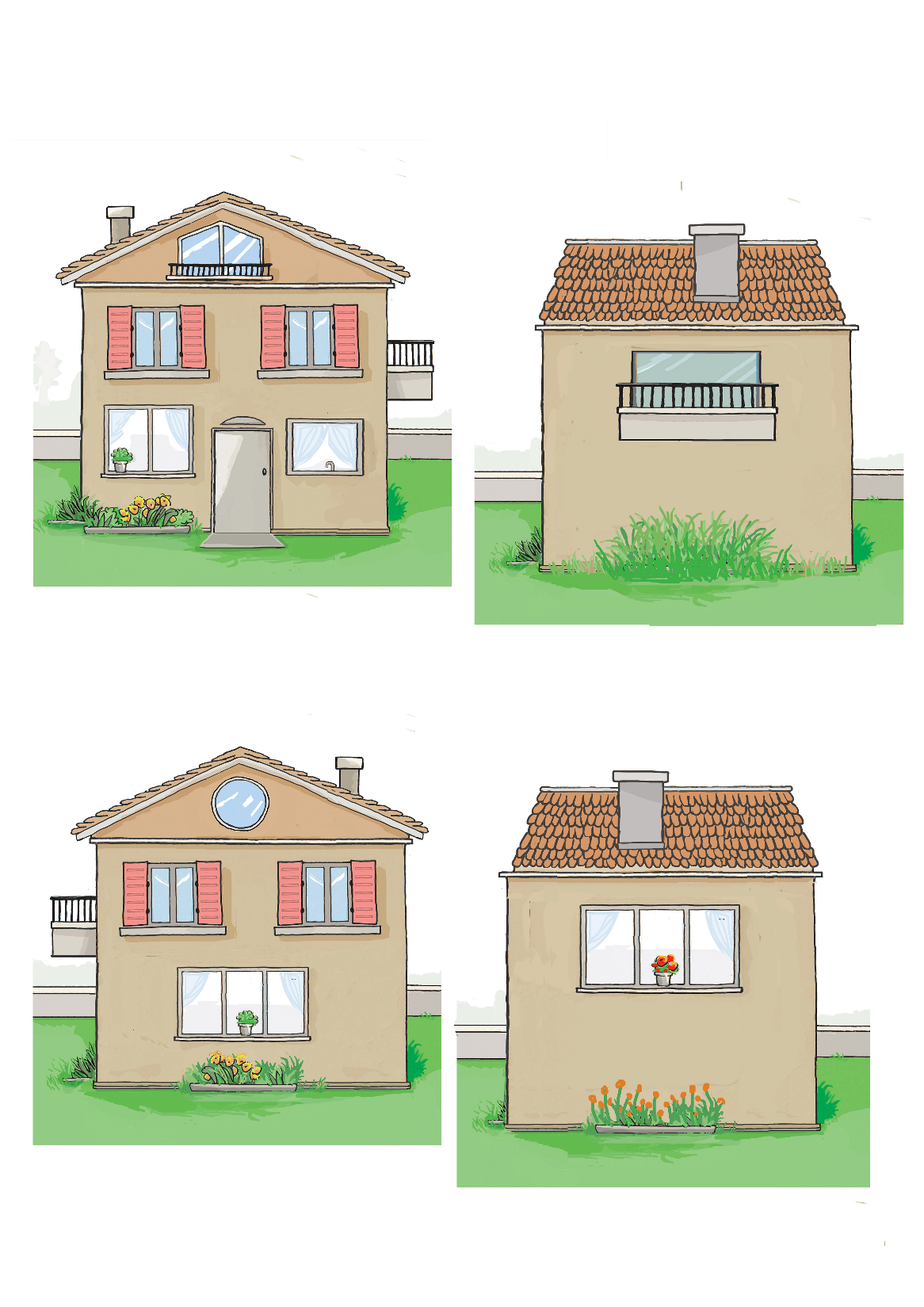 Haut du toit
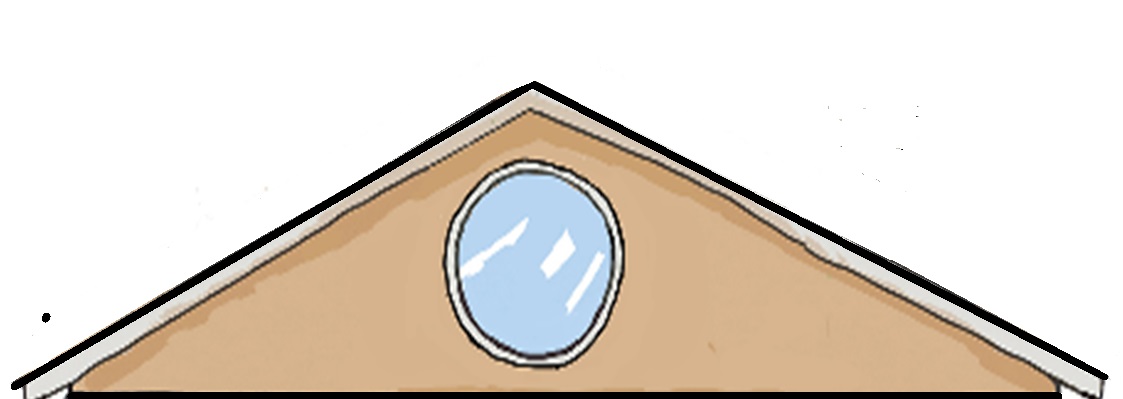 Haut du toit
Cheminée
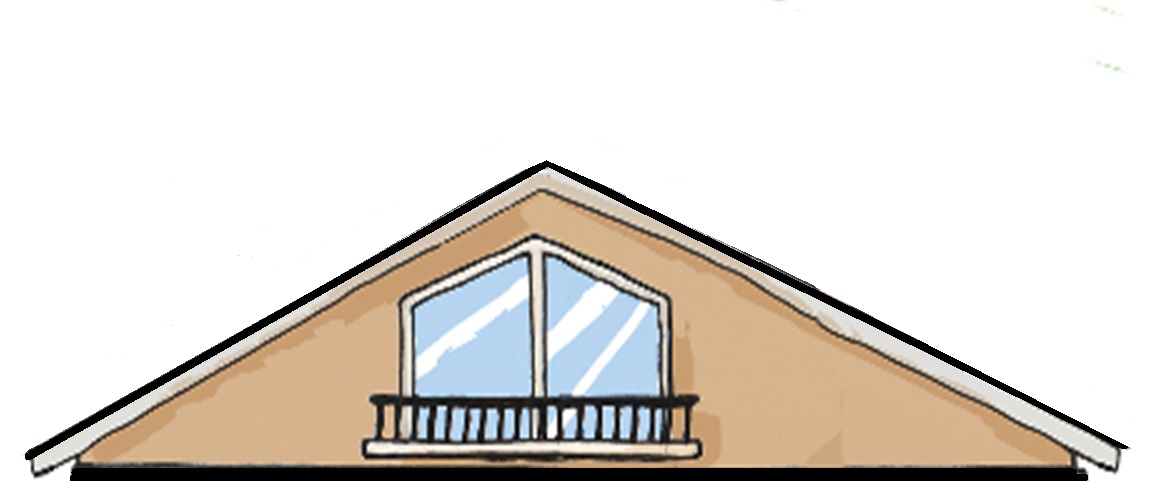